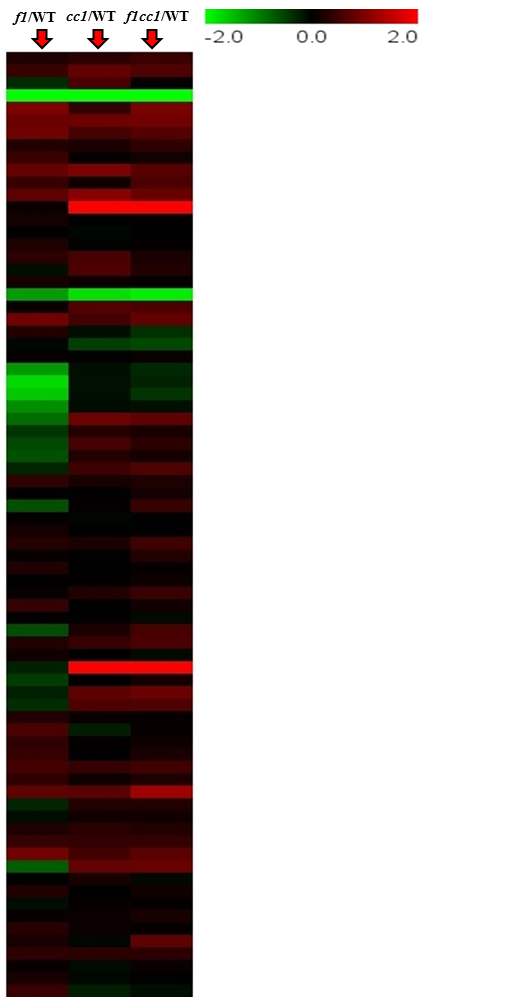 Amino acids
Additional file 5: Fig. S3.  The heatmap of log2 ratio of metabolites from 6-week-old stem of fpgs1, ccoaomt1 and fpgs1ccoaomt1 compared with WT. More than 100 peaks were detected in WT, fpgs1, ccoaomt1 and fpgs1ccoaomt1, and 77 were assigned to known chemical structures. The identified compounds were arranged based on their categories, and their relative level changes in fpgs1, ccoaomt1 and fpgs1ccoaomt1 compared to WT were visualized as a heatmap by software MeV. Compound 2-O-feruloyl-malic acid was not detected in WT and fpgs1, so it is not shown on the heatmap. Abbreviations: f1- fpgs1, cc1- ccoaomt1, f1cc1 - fpgs1ccoaomt1. Number positioned in front of tentatively identified metabolites are the retention time (RT; min) and key mass-to-charge (m/z) ratios.
Organic Acids
Sugars
Amine
Nucleotide
Fatty acid
Sugar alcohols
sterols
Fatty alcohol
Flavonoid
Others